Title of the Project
Project Members: 	
Member1 (41031)
Member2 (41032)
Member3 (41033)
Supervisor:	
Dr. Shailendra Kumar Jha
Assistant Professor
Department of Electrical & Electronics Engineering
12th March 2020
Outline of Presentation
Background and Introduction
 Problem definition
 Objectives of the Project
 Literature Review
 Project Methodology
 Project Description
 Results and Discussions
 Conclusions and Future works
 References
Background and Introduction
This section deals with the basic background of the project work. 
 Describe what the project work is about. May contain the system description diagrams.
 Use Times New Roman 28 fonts for all slides
 Use more slides if required, do not decrease the fonts size
 Use white background with dark color letters
(1-3 slides)
Problem Definition
This section presents why you are going to do the project work, what problem of the system/sector will the project address 
 Use bullets to point out the issues
 (1 slide)
Objectives of the Project
Mention the main objective of the project work
 Mention few specific objectives that helps to achieve the main objective
(1 slide)
Literature Review
This section presents what others have done in the area similar to the project work being carried.  
Put in bullets about some of the work relevant to your project and cite the reference.
(1-3 slides).
Project Methodology
Describe here the how you have  carried out your work in steps- starting from literature review to results. 
 This section may have flow chart to explain the steps/approaches of the project you have carried out.
 The working approaches: simulation software / circuit design / field survey  etc. are to be explained
 Timeline, budget and limitations of work  are to mentioned
 (2-6 slides)
Project Description
This section describes the details of your project work. 
  The simulation work / circuit design / survey are to be described in detail and with supporting figures, flowcharts and tables.
 Every section of the project work is to be elaborated.
 (3-5 slides)
Results and Discussions
The project result/outcomes are to be presented.
 The results would be the outputs of your system compared to desired ( theoretical) outputs for experimental or simulation works.
 The result could be the system/circuit designed and its detailed features
 ( 3-5 slides)
Conclusions and Future works
Mention the conclusion of your project work
 Be specific to the approaches used for your project work and the results/outputs
 You can add future works/ recommendations as per the suggestions from your supervisor
 (1-2 slides)
References
Mention the references you have cited in the report. (1-3 slides, decrease font size if it the list is large)
 It is not Bibliography (so do not mention any name if you have not cited that in the text of your report)
 Use IEEE format for reference (as suggested)
 Example would be as under:
	S.K. Jha , P. Stoa, K. Uhlen  “Microgrid: Prospects and Challenges in Nepal”, IEEE Conference on Power and Energy Systems: Towards Sustainable Energy Systems (PESTSE2014), March 13th-15th, 2014, Amrita School of Engineering, Bangalore, India
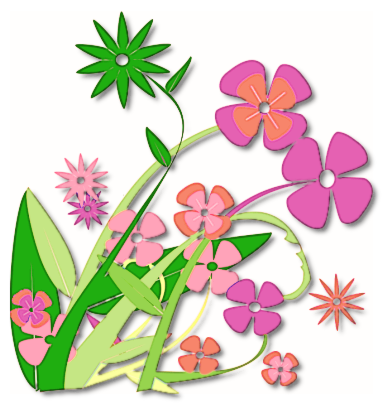 …thank you …